Proto-baltština

Pomeranské               Západo-               Východo-               Dněperské
         baltské                     baltské                  baltské                     baltské
              ?                                                                                                 ?
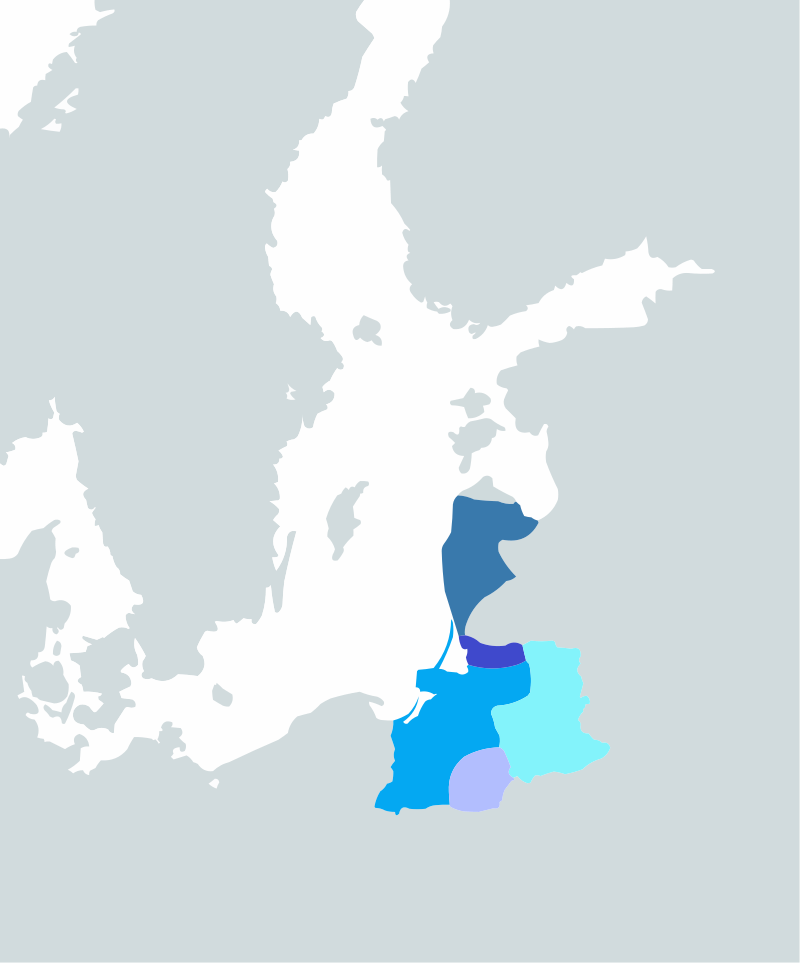 Západobaltské jazyky

Western Baltic languages
  Old Curonian †
  
  

Skalvian †
  

Sudovian †






Western Galindian †


Old Prussian †
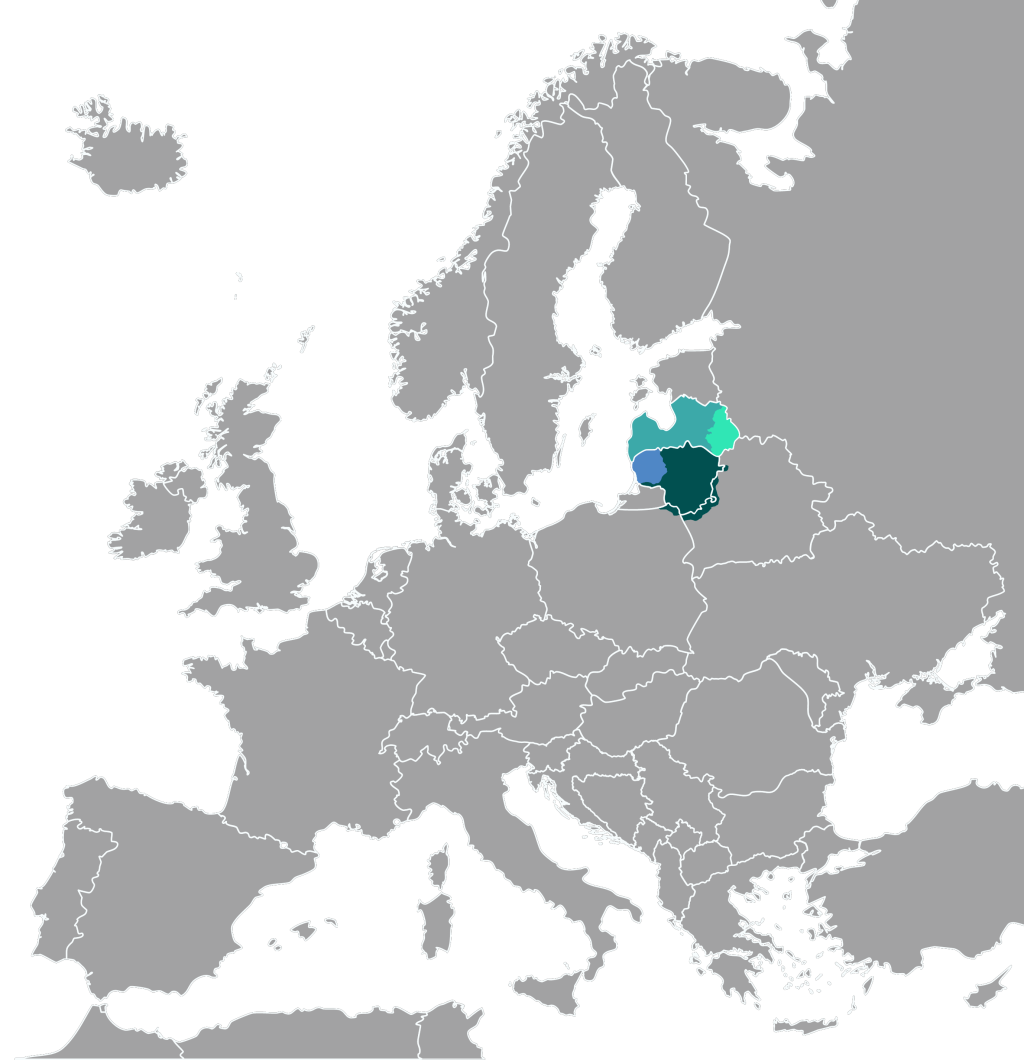 Východobaltské jazyky

Eastern Baltic languages
Východobaltské a západobaltské jazyky
Východobaltské:
    Litevština
    Lotyština
    Latgalština [?]
         [Zemgalština]
         [Sélština]

Západobaltské:
    Pruština
         [Kuronština]
         [Jotvinština]
Východobaltské jazyky: litevština a lotyština
Východo-baltština

Litevština               Lotyština

Předpokládaná doba definitivního oddělení: 7. století

Příklad lotyštiny:                                                       https://www.youtube.com/watch?v=BTHwUfKmx6s&t=66s&ab_channel=%C5%A0iauli%C5%B3universitetas
      00:07

[Galima pailiustruoti čekų – lenkų kalbų skirtumais]
Východobaltské jazyky: litevština a lotyština
Východo-baltština

Litevština               Lotyština
                                                             
     Přízvuk                      pohyblivý              pevný (na 1. slabice)
Východobaltské jazyky: litevština a lotyština
Východo-baltština

Litevština               Lotyština
                                                             
Původní k', g':                k', g'            →            c, dz
                                          kelti         (zvedat)      celt
                                         gerti         (pít)             dzert
Východobaltské jazyky: litevština a lotyština
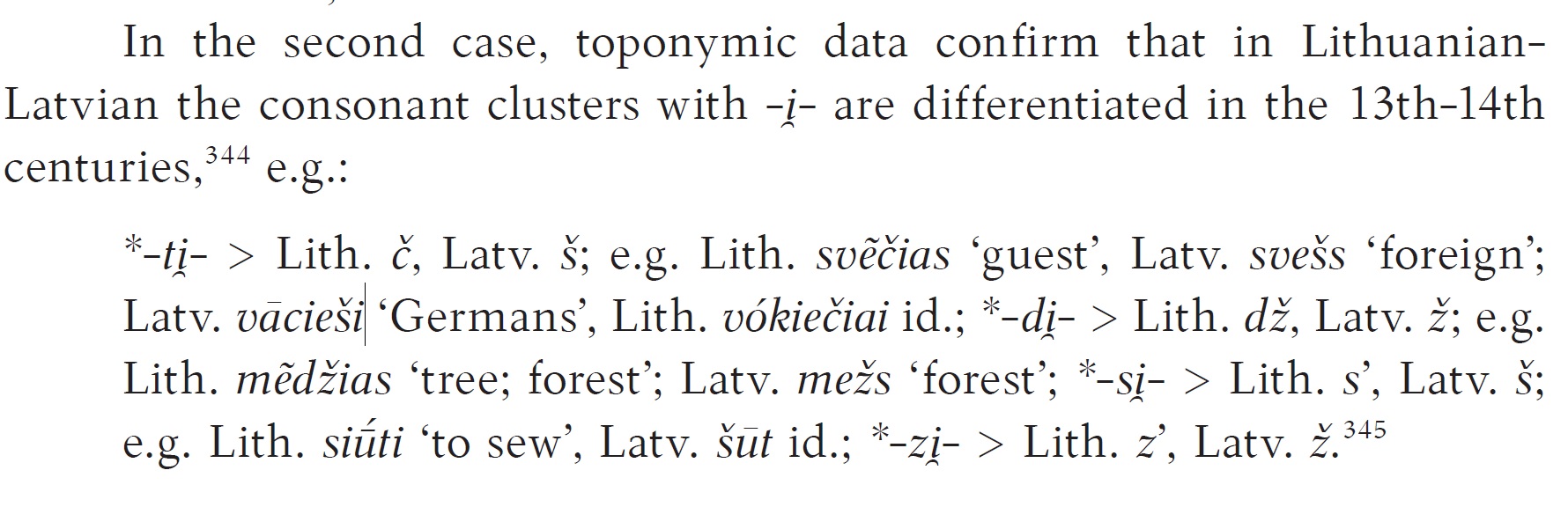 Východobaltské jazyky: litevština a lotyština
Východo-baltština

Litevština               Lotyština
                                                             
     Krácení koncovek:          NE                                ANO
                                              vyras       (muž)             vīrs
			             eglė          (smrk)           egle
                                           aš darau   (já dělám)     es daru
Východobaltské jazyky: litevština a lotyština
Východo-baltština

Litevština               Lotyština
                                                             
Posesivní konstrukce: Aš turiu brolį            Man ir brālis 
                                     (Já mám bratra)          (Mně je bratr)

Debitiv:                            [Není]                 Man ir jāiet mājās
                                                               (Mně je jít domů, tzn. musím jít domů)
Východobaltské jazyky: litevština a lotyština
https://www.youtube.com/watch?v=BTHwUfKmx6s&t=66s&ab_channel=%C5%A0iauli%C5%B3universitetas

Společná slovní zásoba, příklady:
     27:50 
     31:03

Resemantizace slov (posun významu), příklady:
     32:10